I Know Whom I Have Believed
(I Know Not Why God’s Wondrous Grace)
4/4
Eb/Eb - DO

Verses: 5/Chorus
PDHymns.com
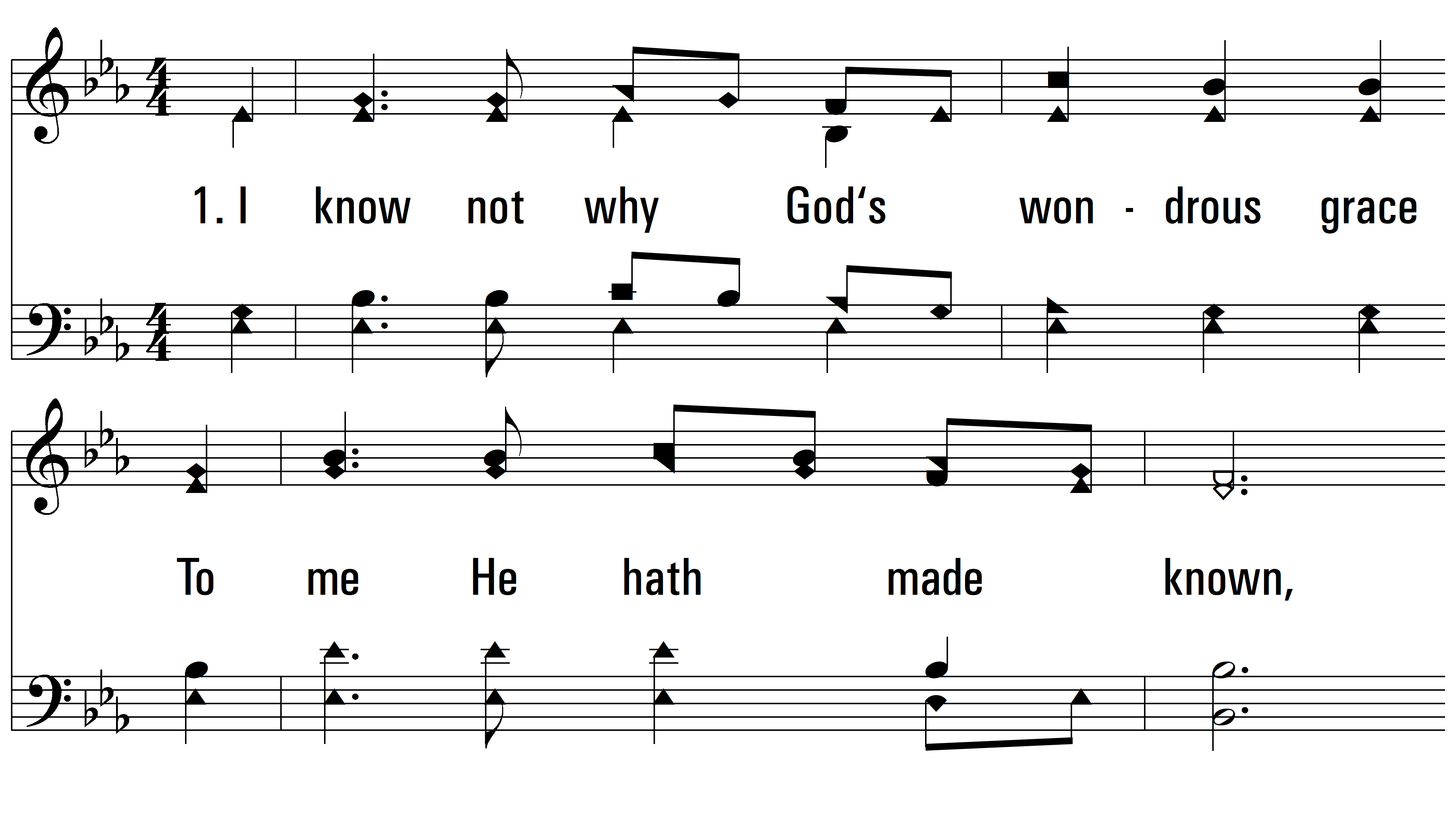 vs. 1 ~ I Know Whom I Have Believed
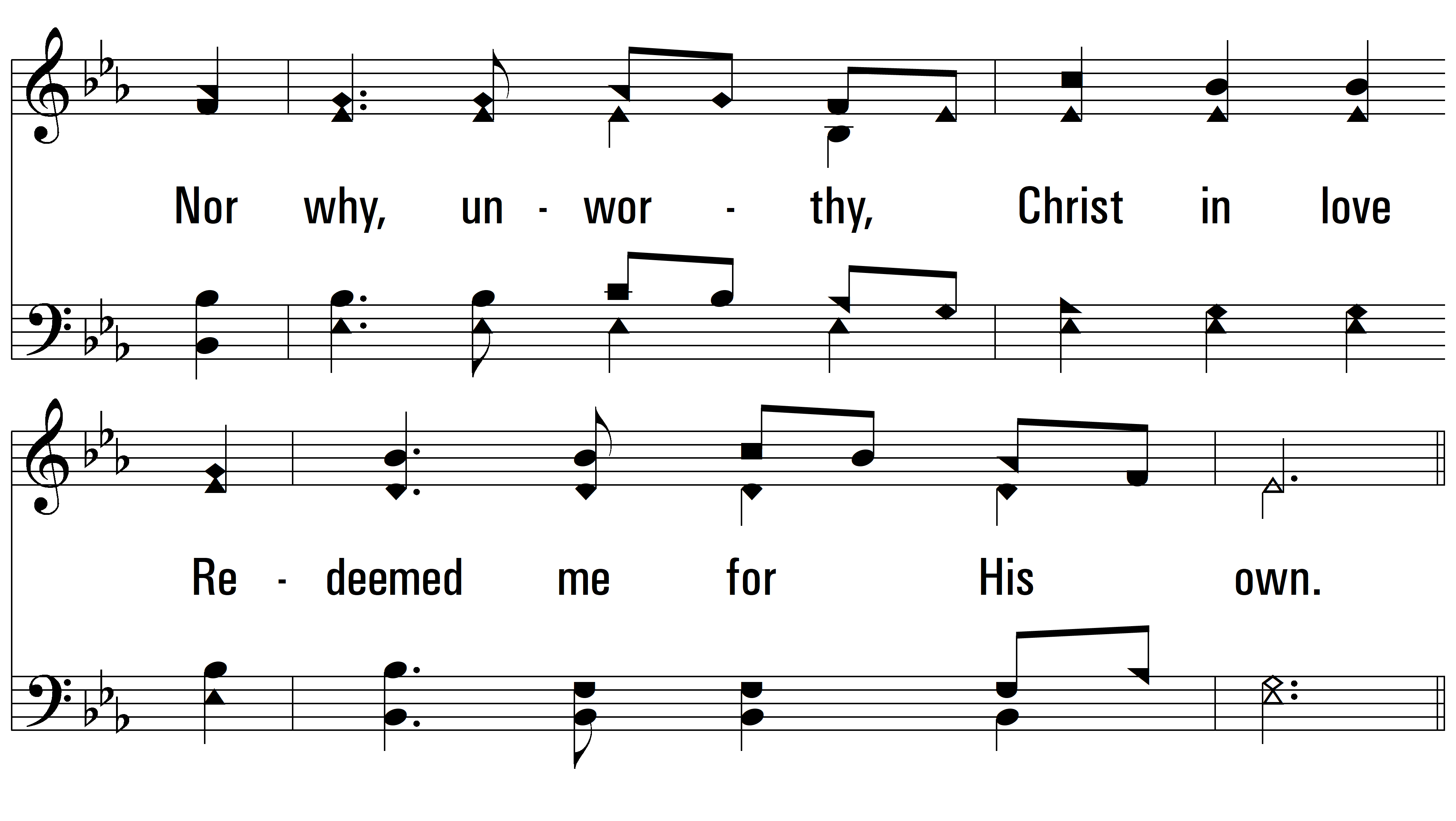 vs. 1
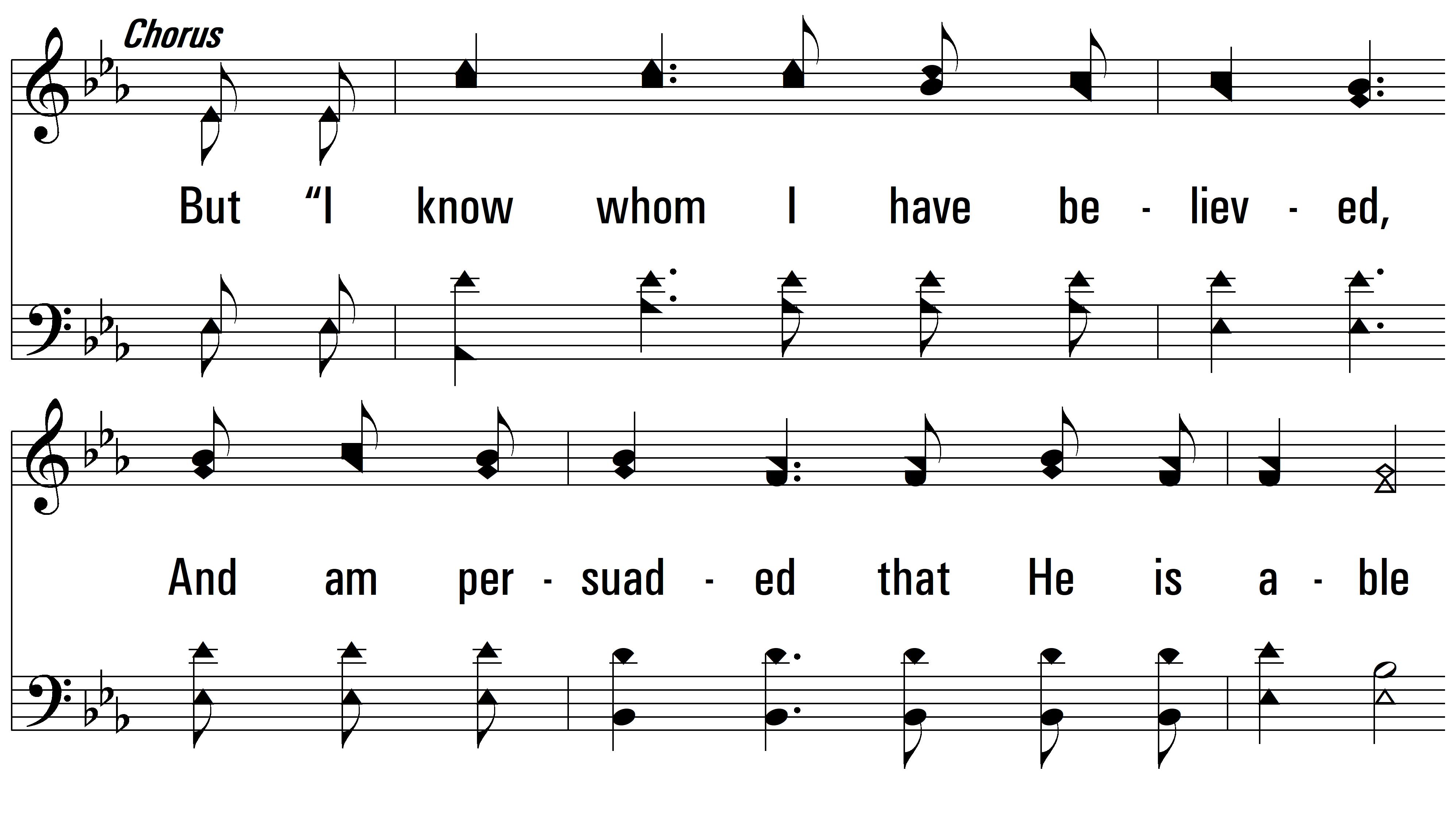 vs. 1
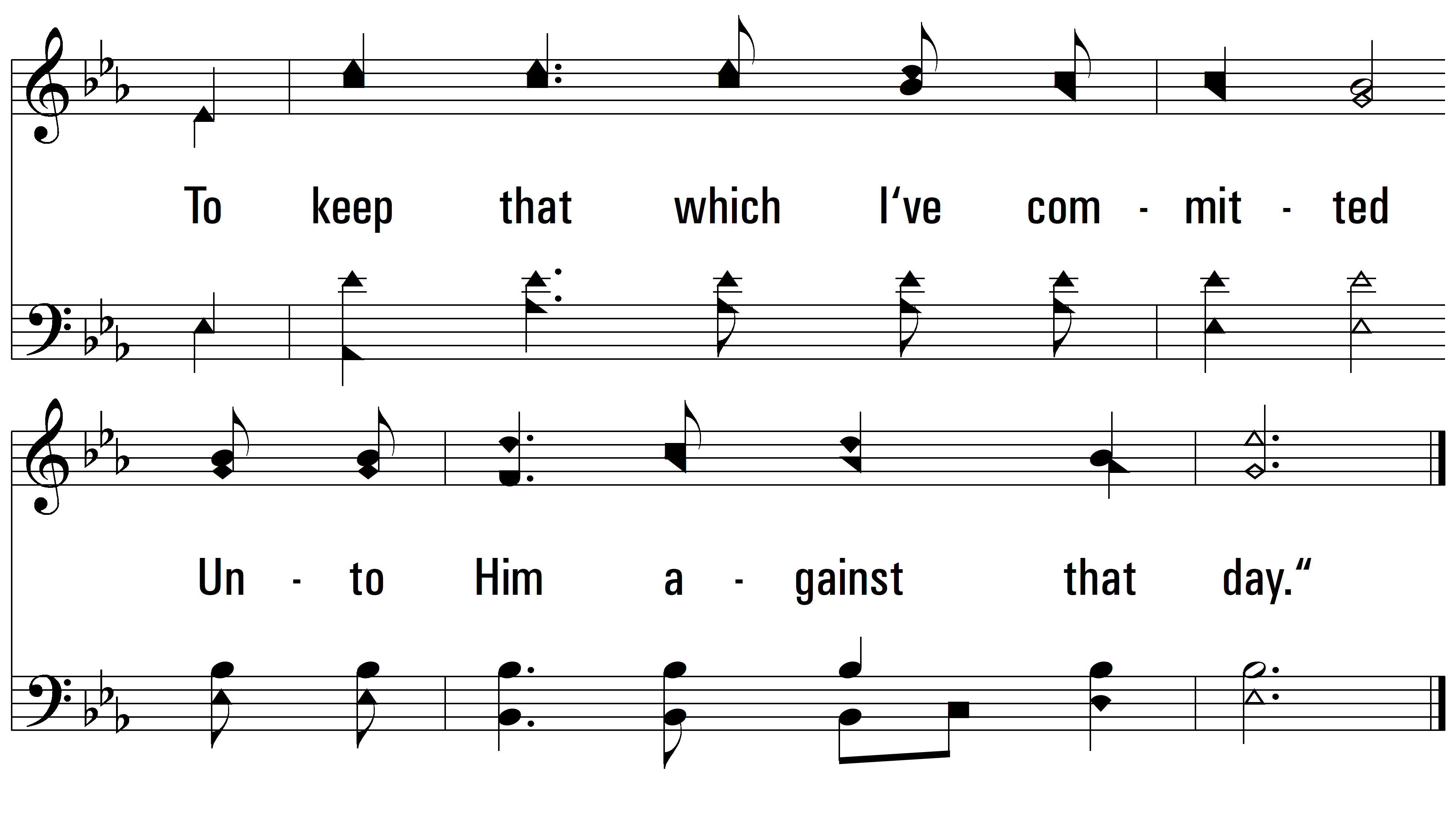 vs. 1
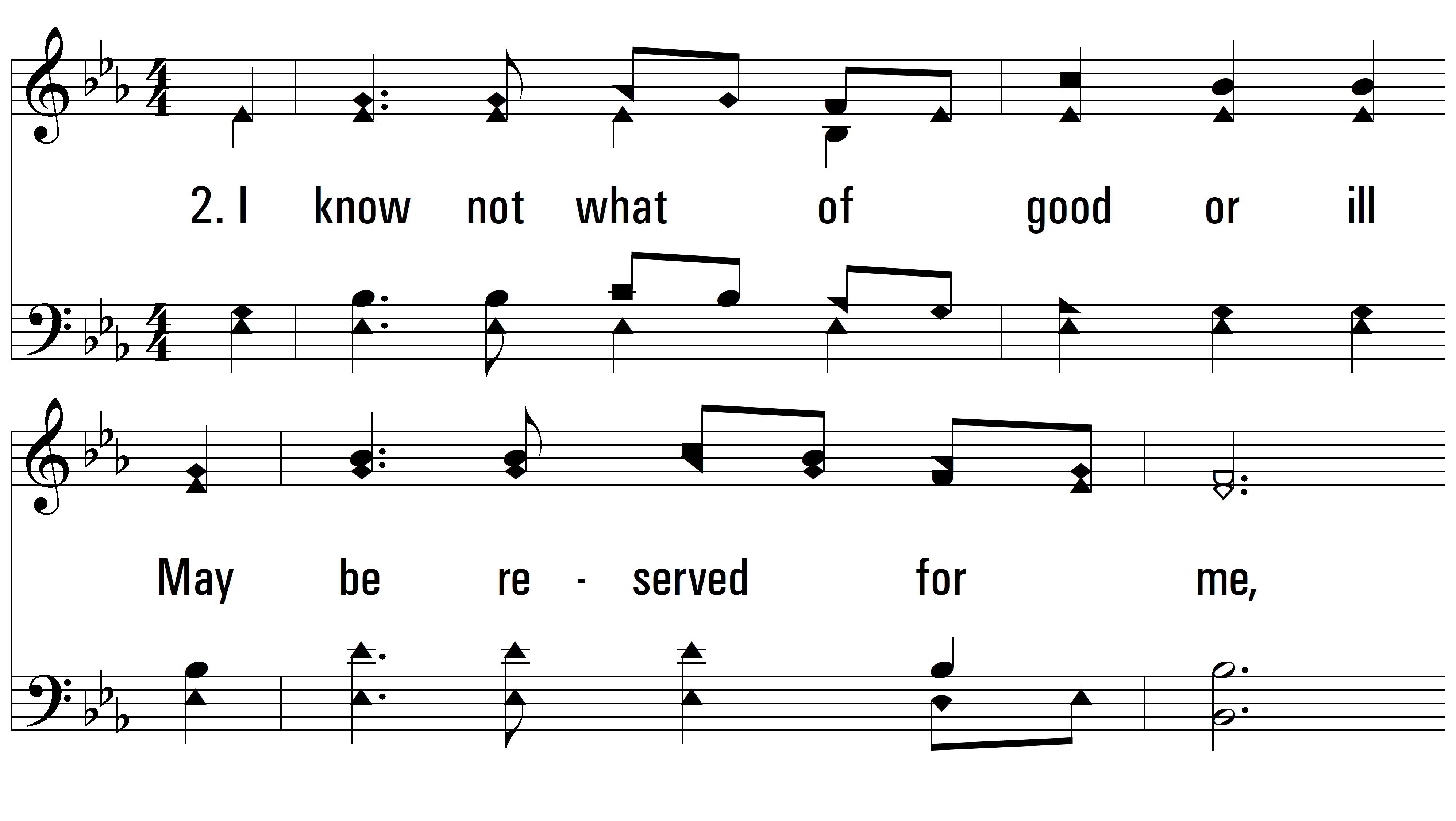 vs. 2 ~ I Know Whom I Have Believed
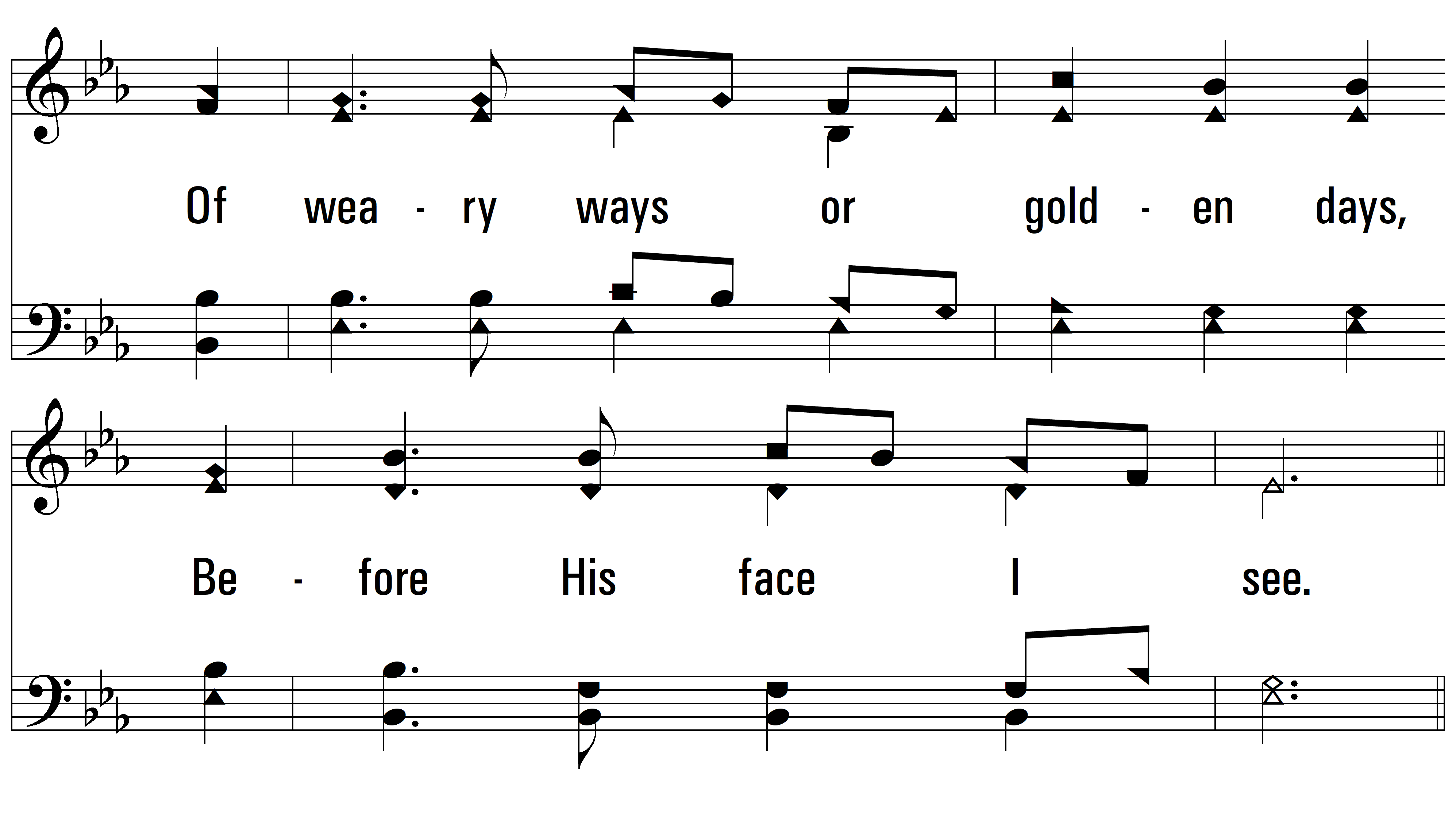 vs. 2
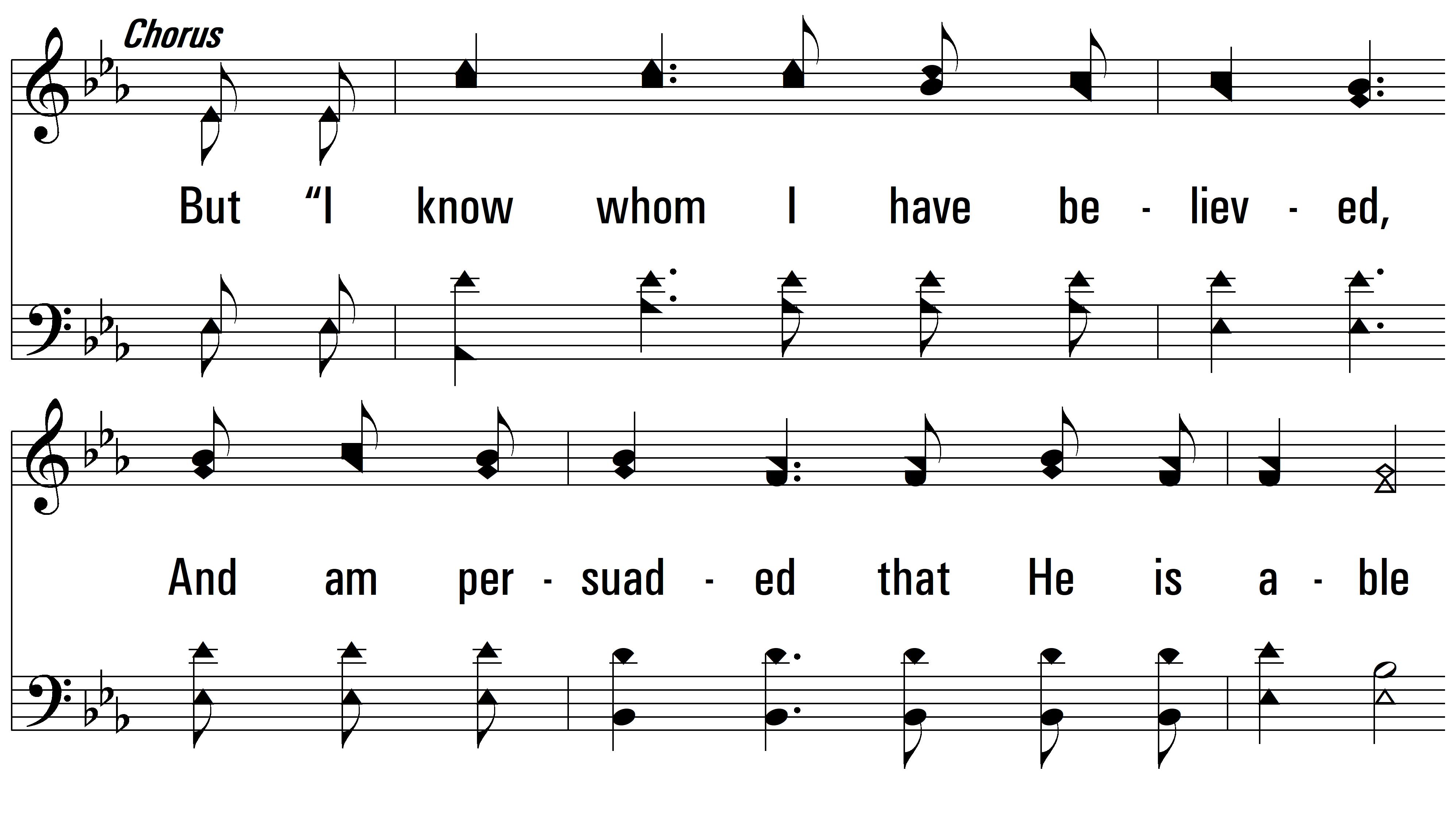 vs. 2
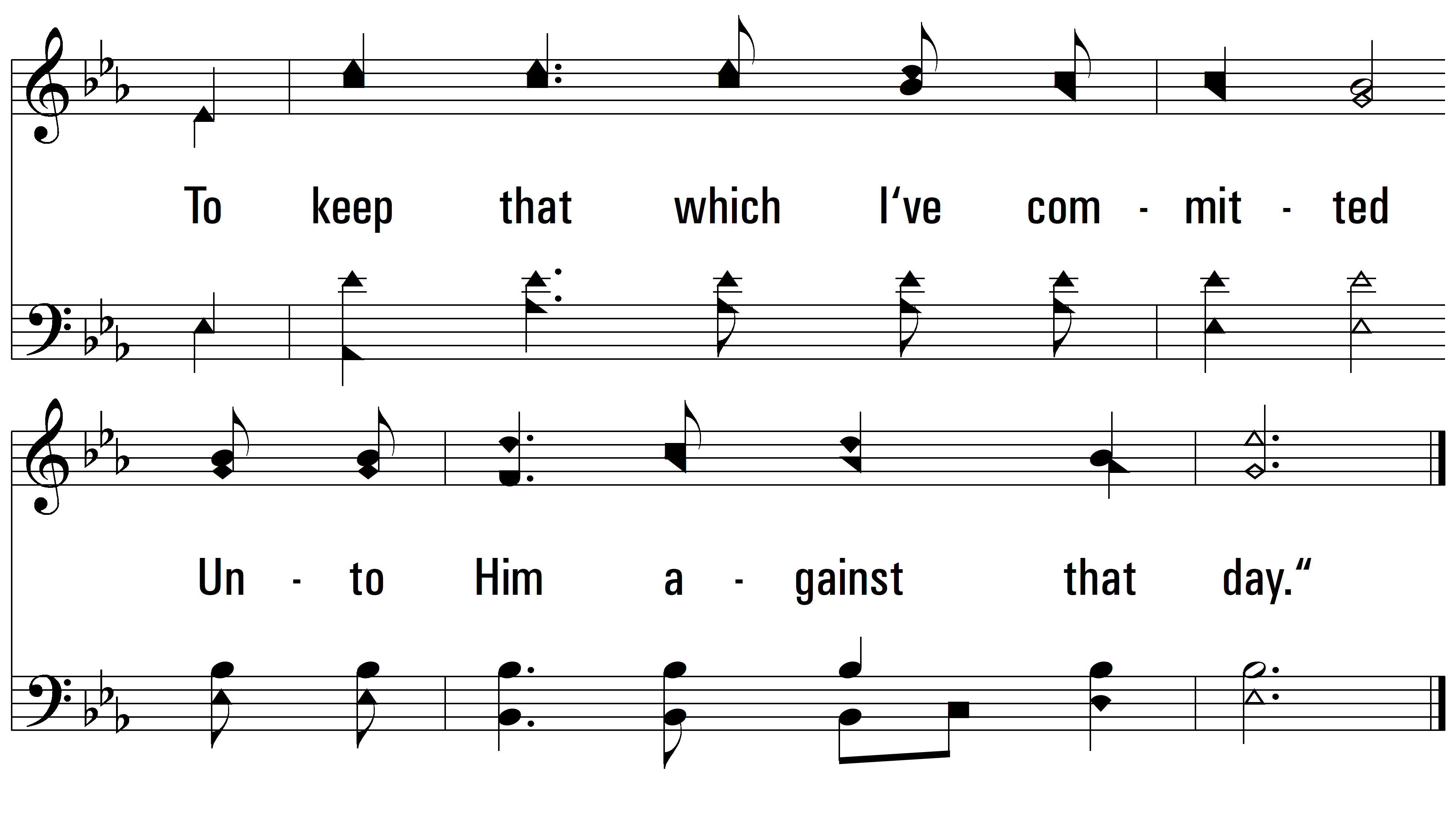 vs. 2
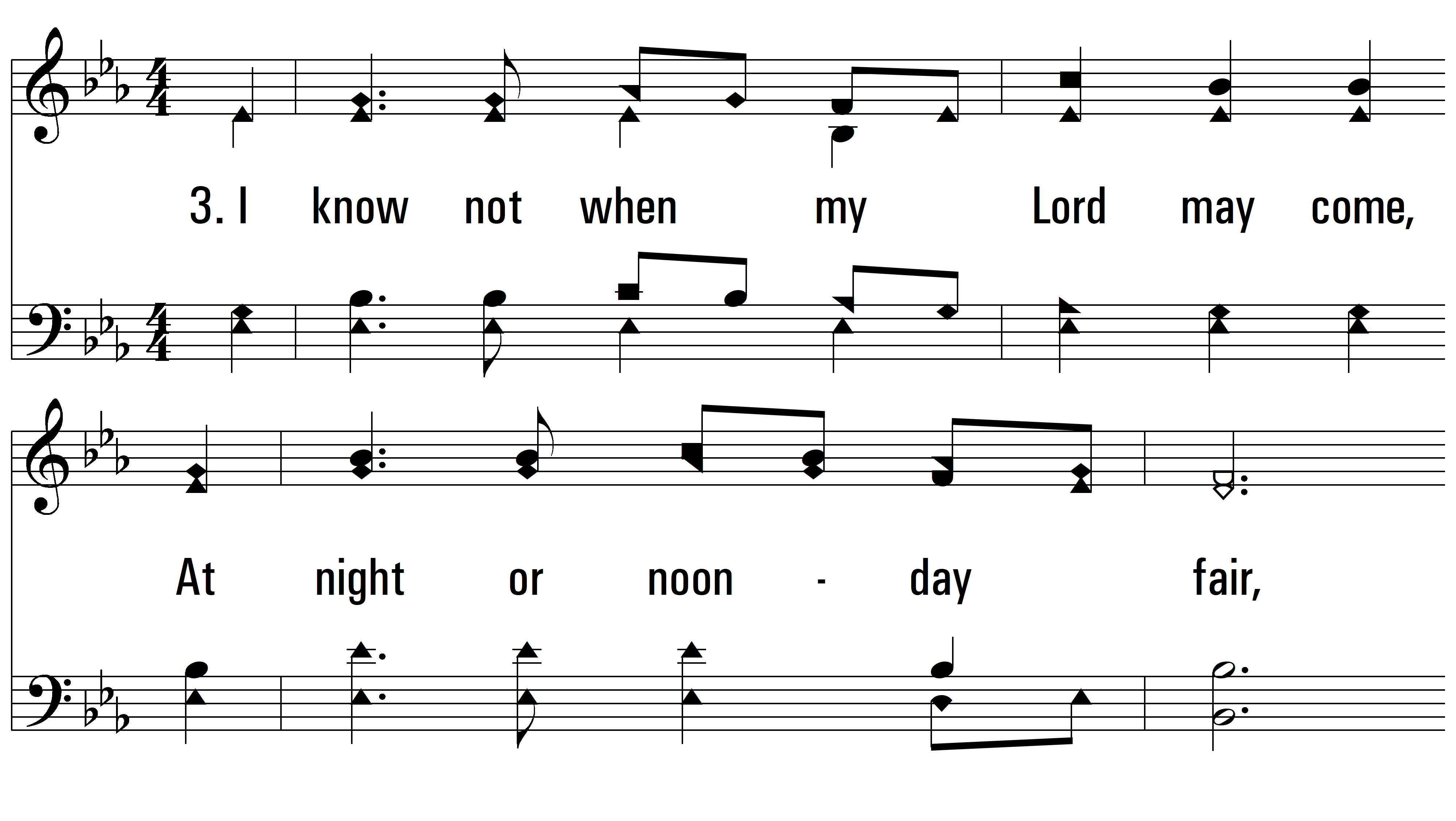 vs. 3 ~ I Know Whom I Have Believed
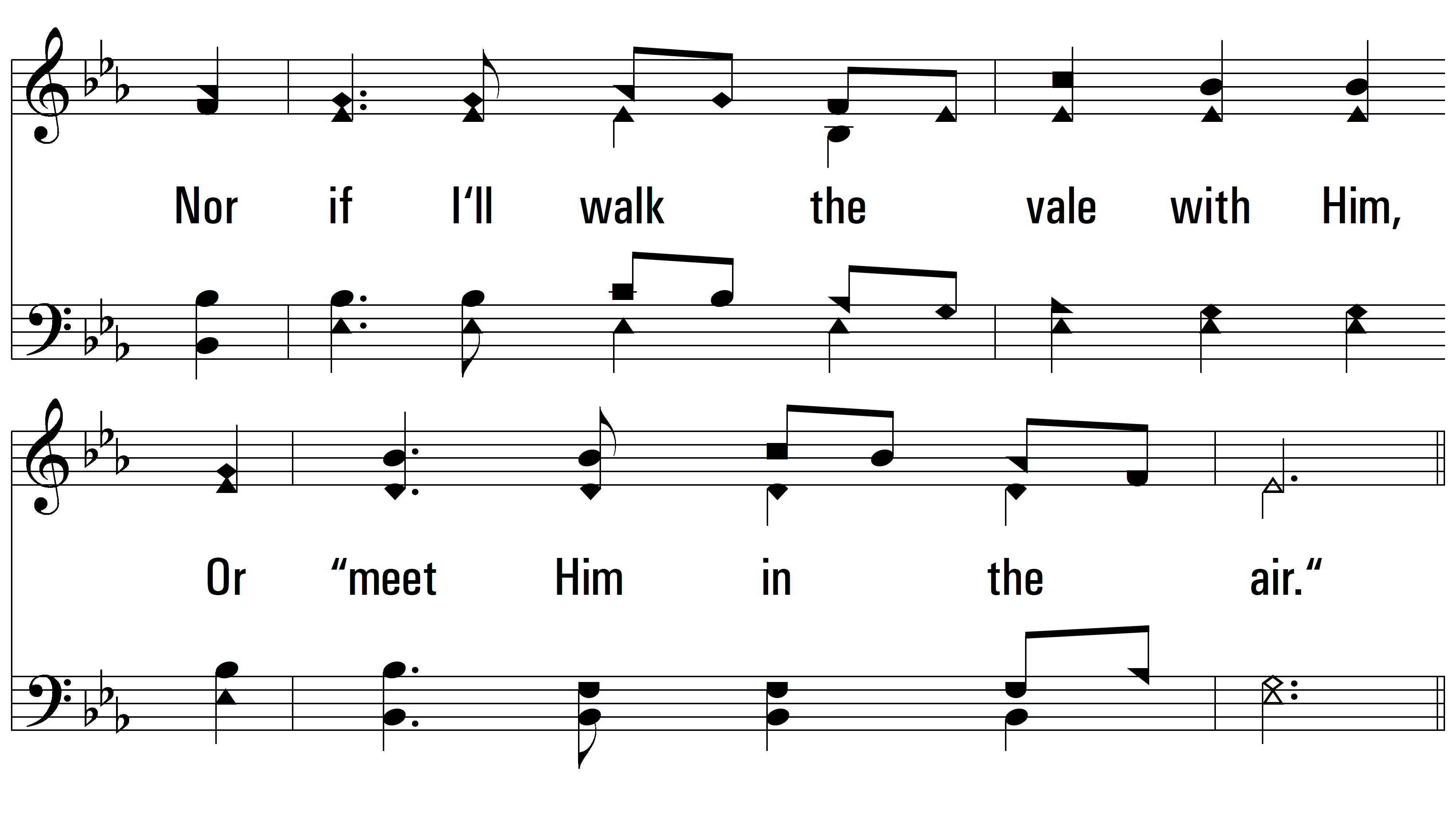 vs. 3
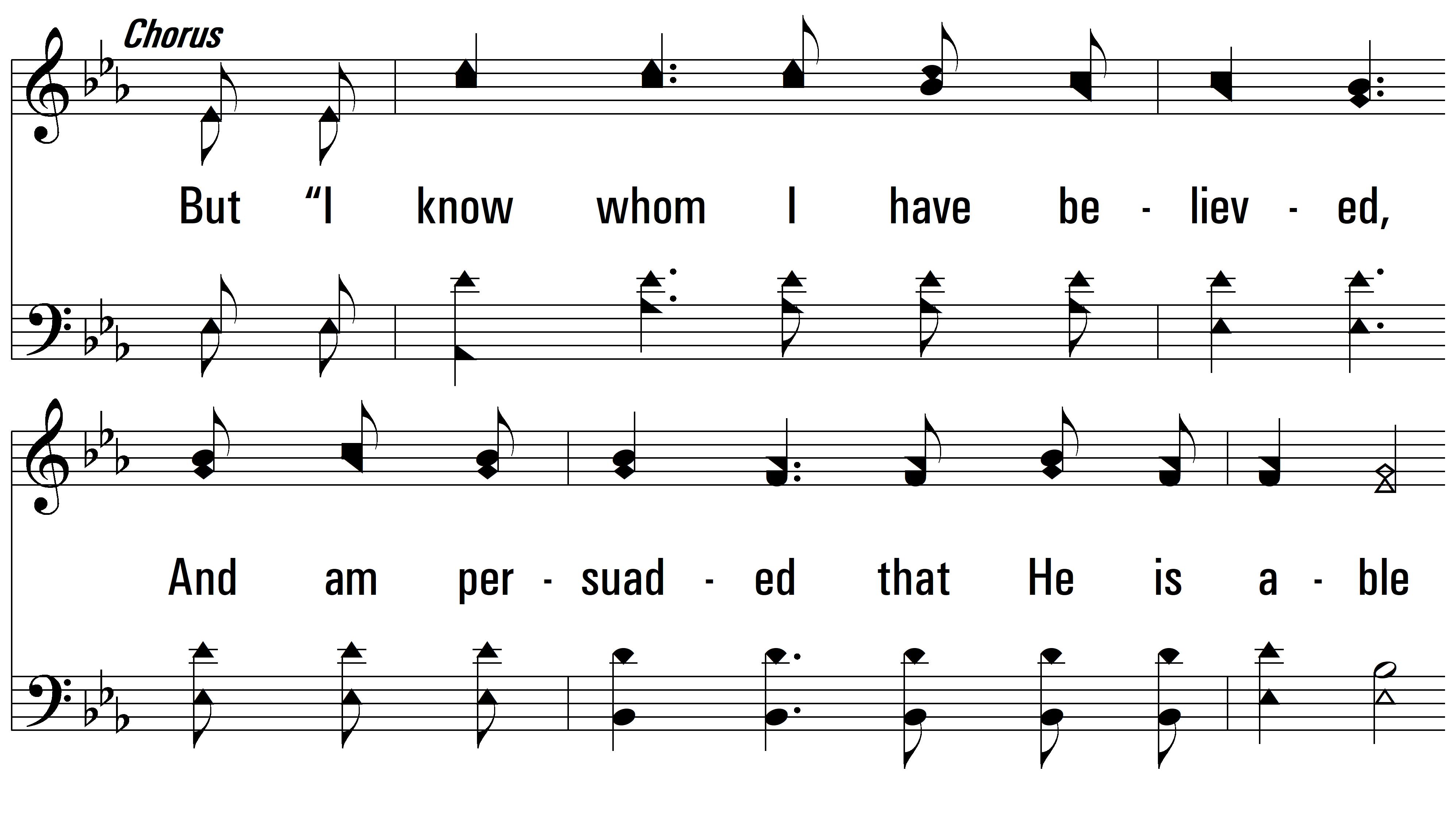 vs. 3
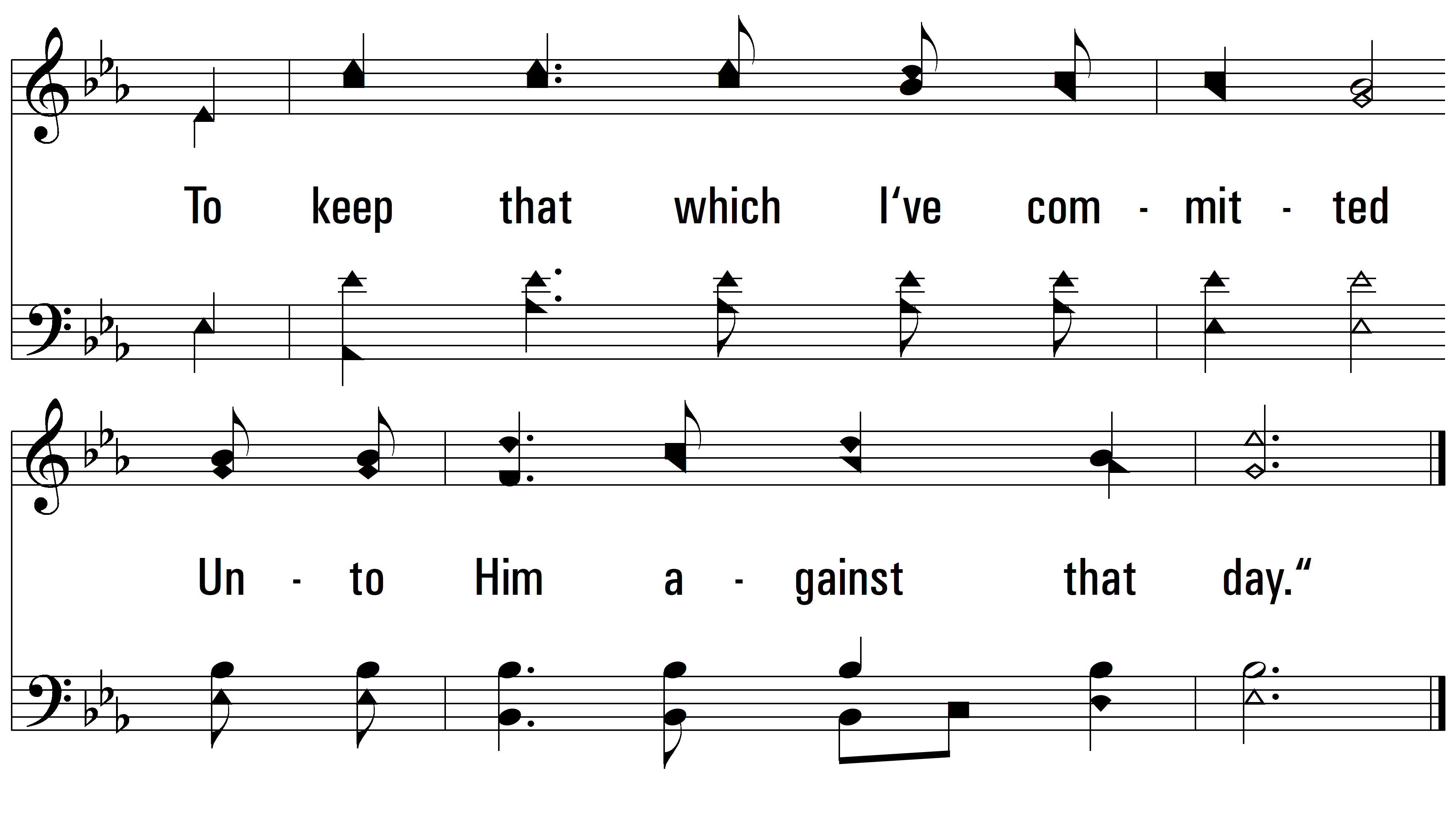 END
PDHymns.com
vs. 3